Literary Criticism and Text EditingMS (Session 2020-2022)byDr. Faiza Kiran
Lecture : 6
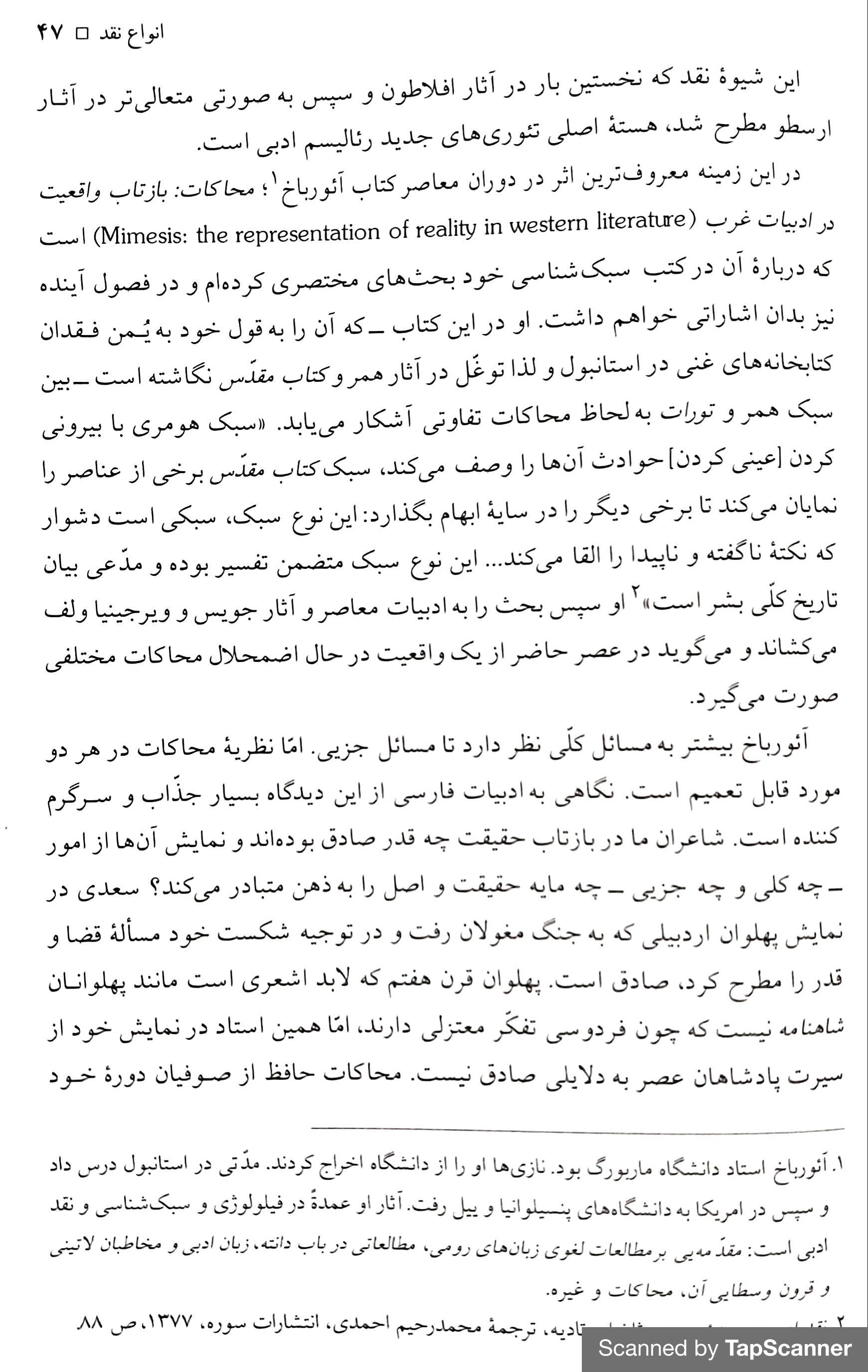 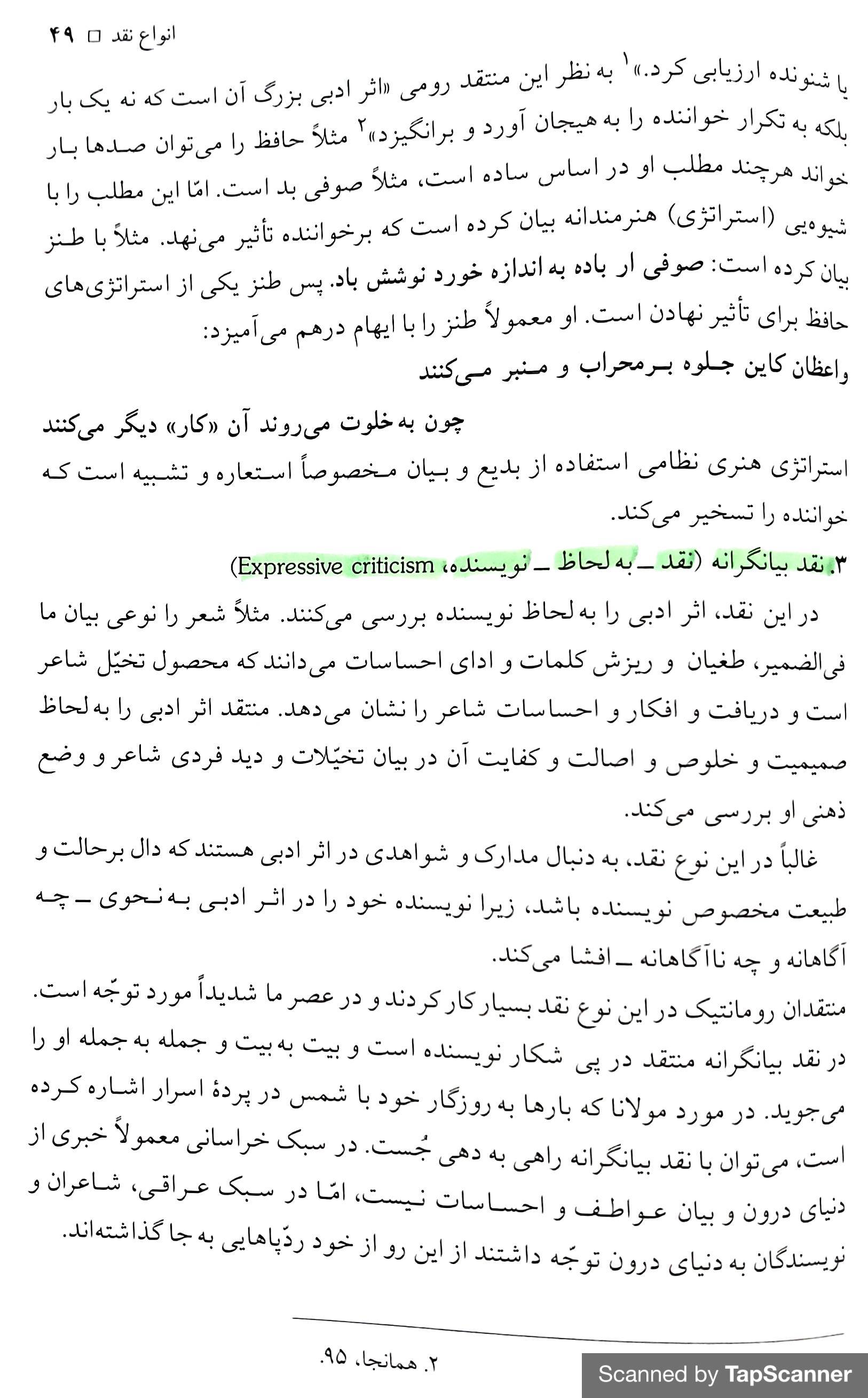 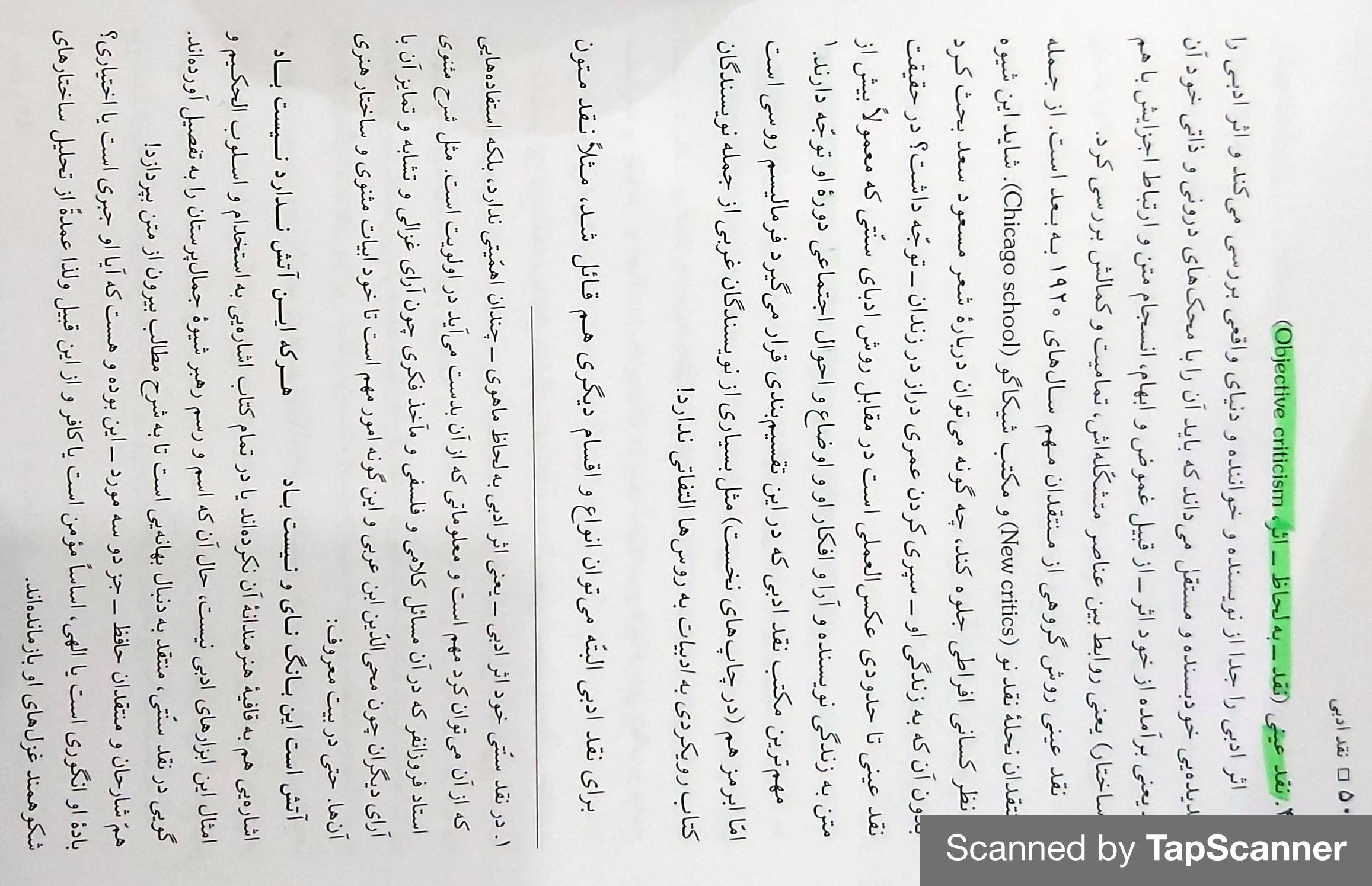 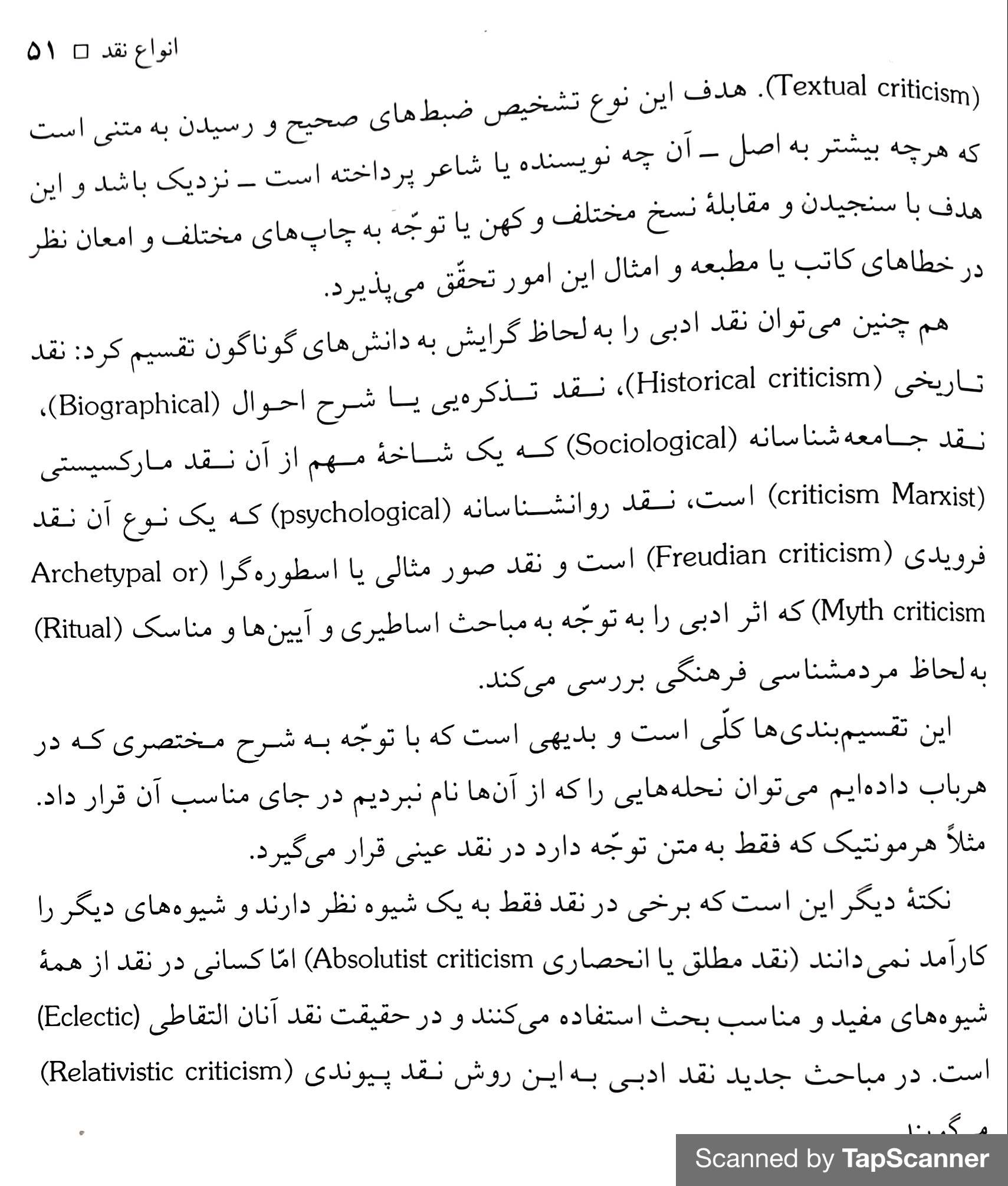